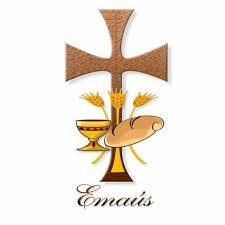 OCTAVO  MANDAMIENTONO DARÁS FALSO TESTIMONIONI MENTIRAS
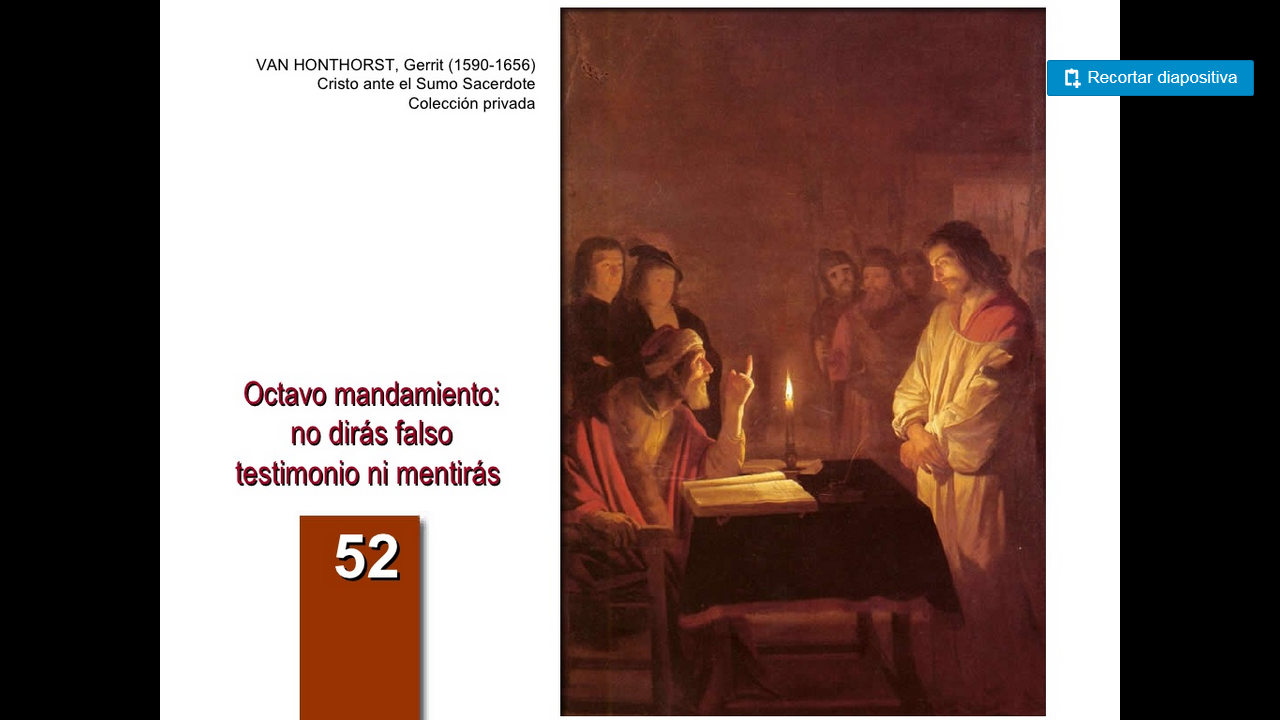 NO DARÁS FALSO TESTIMONIO NI MENTIRAS

INTRODUCCIÓN:

En el Evangelio habla que Jesús solamente contesto al Sumo Sacerdote en el juicio ante el Sanedrín: ¿Eres tú el Mesías, el Hijo de Dios?  Y Jesús le dijo. Si yo soy.  (Mc 14,61-62)

Jesús hablo para confesar la verdad, aunque por el ello sufrió tantos ultrajes y la muerte.

El octavo mandamiento es muy necesario puesto que las relaciones entre los hombres se encuentra enturbiadas por tanta mentira. A la mentira hemos de oponernos con el amor a la verdad.
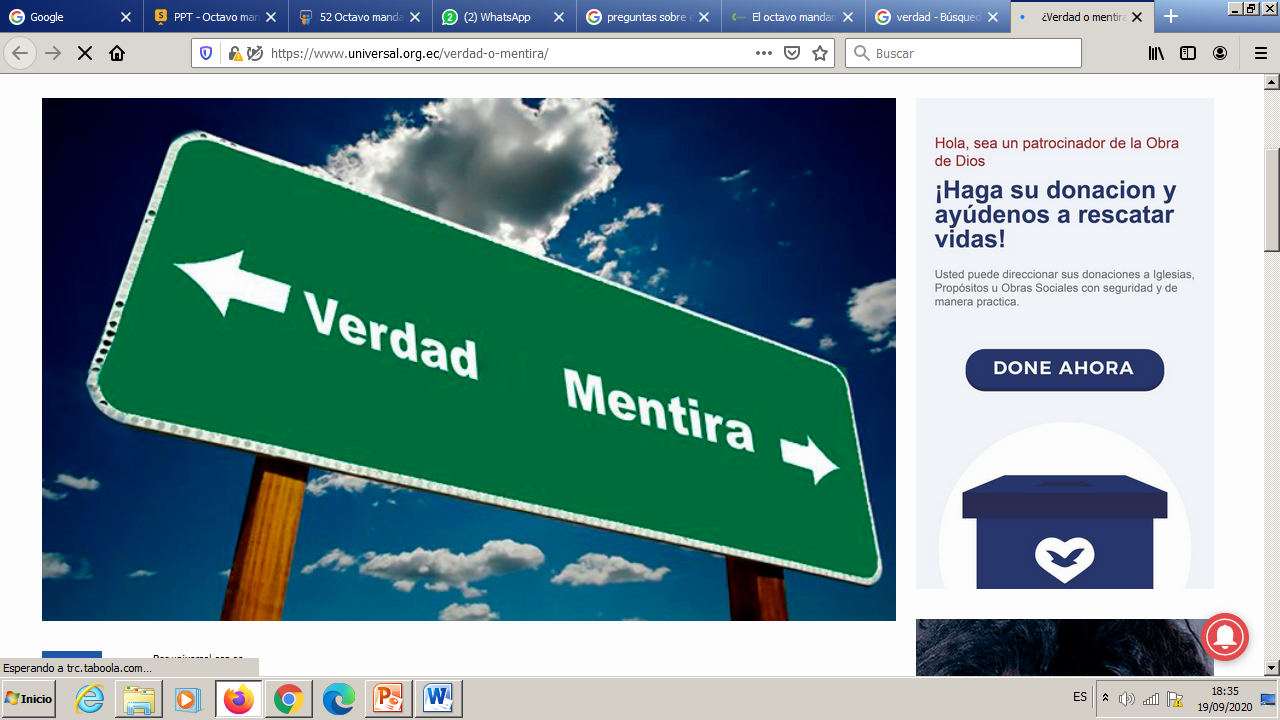 NO DARÁS FALSO TESTIMONIO NI MENTIRAS

Jesús enseña a decir siempre la verdad.

CIC 2471 Cristo proclama que había “Yo nací  y he venido al mundo para dar testimonio de la verdad” (Jn 18,37)

La  verdad, según Santo Tomás, es algo divino: hay que respetarla y amarla.

Recordamos lo que dijo Jesús: “Conocerán la verdad y la verdad los hará libres” (Jn 8,32)
NO DARÁS FALSO TESTIMONIO NI MENTIRAS

Jesús enseña a decir siempre la verdad.

CIC 2472 El deber de los cristianos de tomar parte en la vida de la Iglesia, los impulsa a actuar como testigos del Evangelio y de las obligaciones que de él se derivan. Este testimonio es transmisión de la fe en palabras y obras. El testimonio es un acto de justicia que establece o da a conocer la verdad (Mt 18,16)

La caridad nos llevará a decir la verdad con nobleza, de frente, nunca de espaldas.

Decir las cosas con verdad y caridad es ayudar con la corrección fraterna.
NO DARÁS FALSO TESTIMONIO NI MENTIRAS

“No darás falso testimonio contra tu prójimo” (Ex 20,16)

“Se dijo a los antepasados: No perjurarás, sino que cumplirás al Señor tus juramentos” (Mt 5,33).

El testimonio falso es asegurar algo falso como verdadero. Al mismo tiempo que se daña la reputación del prójimo.

En este mandamiento manda respetar la buena fama del prójimo y se prohíbe la mentira lo que nos dice es hablar con la verdad.

La verdad o veracidad es la virtud que consiste en mostrarse verdadero en sus actos y en sus palabras, evitando la duplicidad, la simulación y la hipocresía.
El octavo mandamiento prohíbe  dos cosas:

1.- El falso testimonio: Daña la buena fama o 
      reputación y el honor del prójimo: 

Hay personas de buena fama por su buena conducta (honradez) y hay personas de mala fama por su mala conducta (inmoral), sea como sea, no se puede difamar a nadie y no se debe hablar de la mala conducta de nadie sin necesidad. Jesús nos da ejemplo de cómo hay que defender la buena fama de los ataques injustos, en el juicio ante el Sanedrín el Señor : “Si hablé mal, muéstrame en qué, y si bien ¿por qué me pegas?” (Jn 18,23)

2.- La Mentira: 

Faltar a la verdad, es ser deshonesto, es engañar, es hablar u obrar consiente contra la verdad y sobre todo, fallar a la confianza que el otro ha depositado en nosotros. Toda mentira atenta contra la justicia y la caridad.
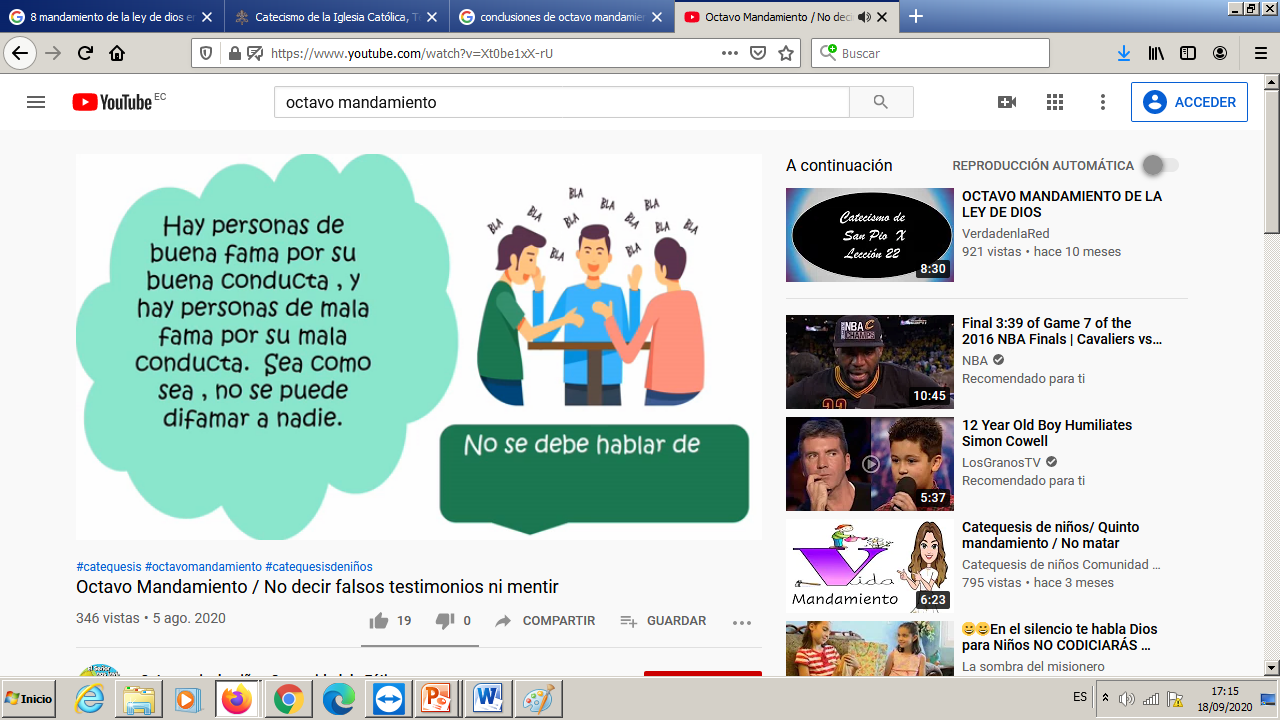 NO DARÁS FALSO TESTIMONIO NI MENTIRAS

 Pecados contra la buena fama del prójimo.

La difamación o maledicencia: Hablar mal 
    de otros a sus espaldas contando sus defectos o pecados.

 Aunque una persona tenga mala fama, se le ha de respetar, porque no es noble “hacer leña del árbol caído” refrán

La calumnia: Es  atribuir maliciosamente y sin que sea verdad, culpas o defectos al prójimo, que
    el no tiene.

A nadie le agrada que otros inventen cosas 
malas que uno no ha hecho.
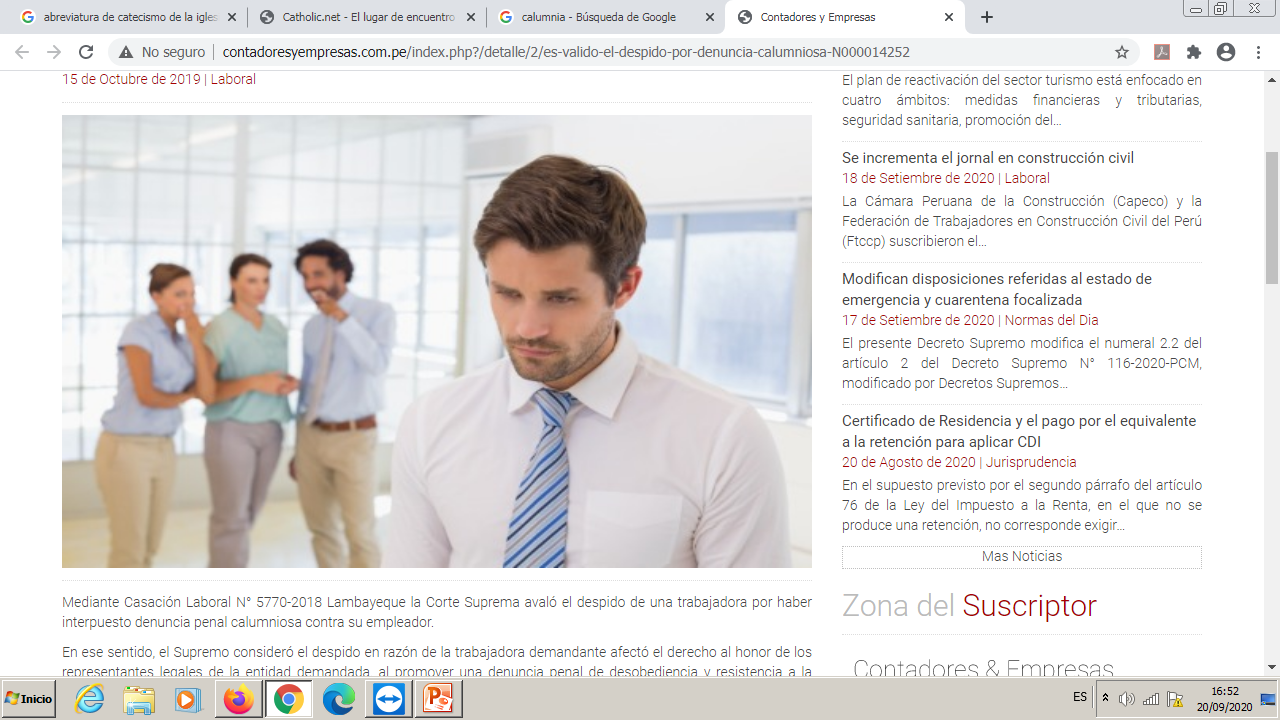 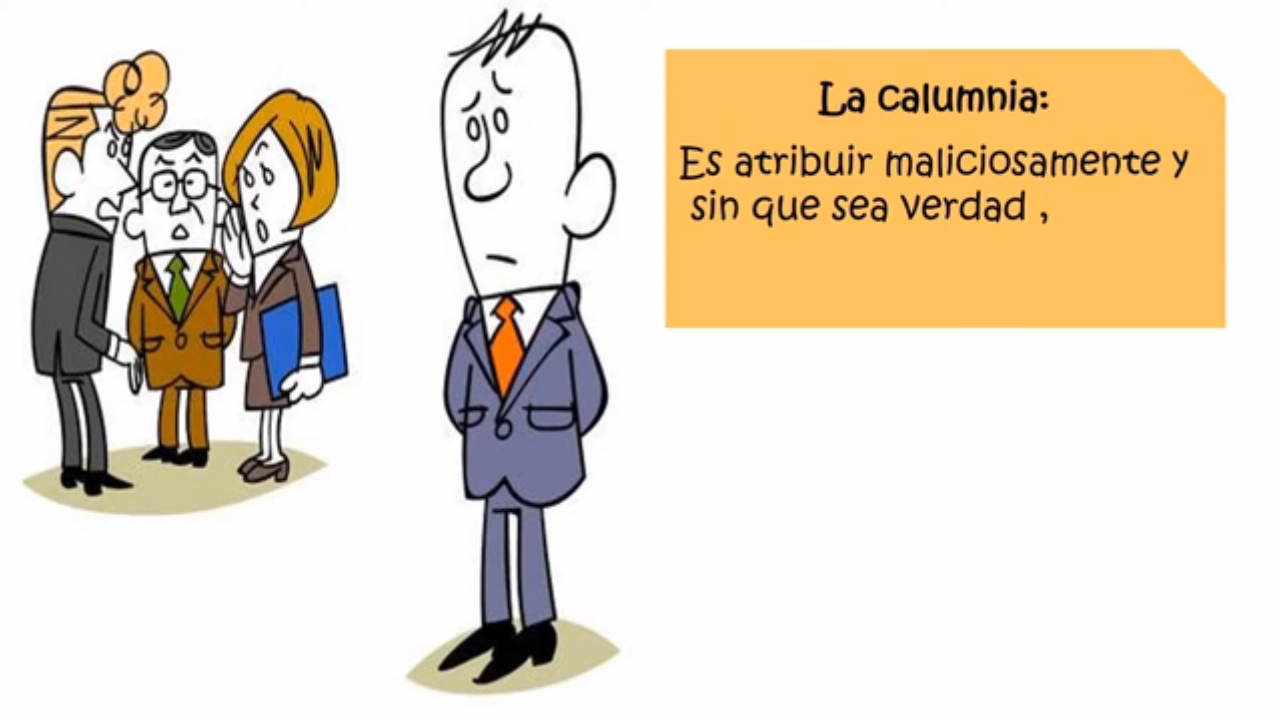 NO DARÁS FALSO TESTIMONIO NI MENTIRAS

 Pecados contra el honor del prójimo.

La injuria: Es insultar a alguien de modo 
    injusto y en su presencia. Se injuria no solo 
    con palabras sino también con obras.


El que injuria esta obligado a reparar el daño.

La burla: Consiste en echar en cara al
    prójimo en su misma presencia sus
   defectos para avergonzarlo ante los demás.
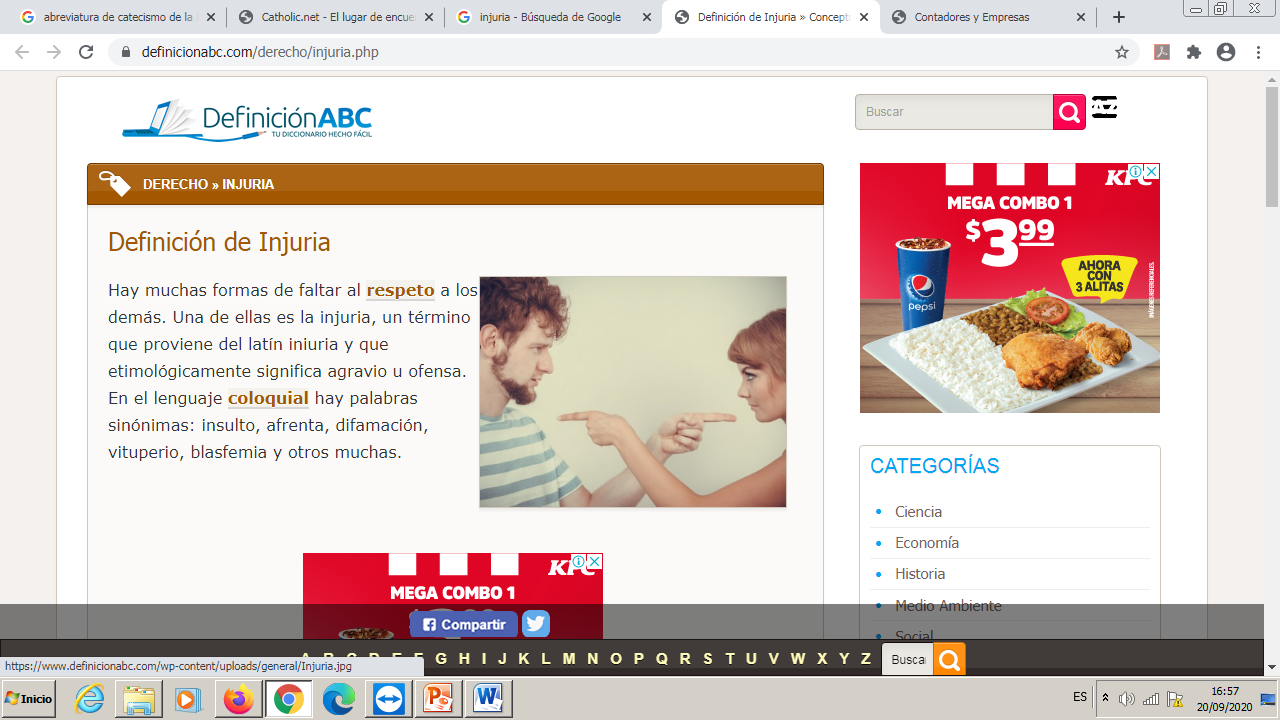 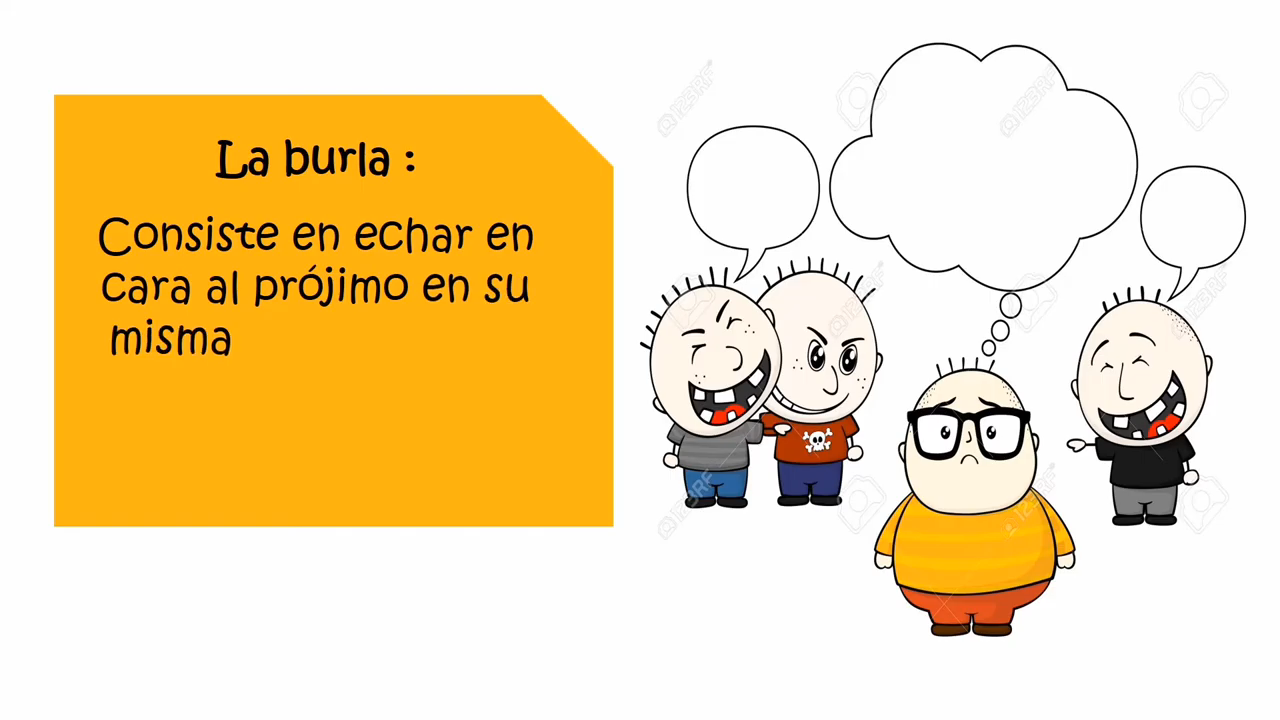 NO DARÁS FALSO TESTIMONIO NI MENTIRAS

 Mentir:

Una mentira se considera como una falsa impresión sobre la realidad, o verdades incompletas. Este término suele utilizarse en oposición a lo que se considera como una verdad, siendo deshonestos tanto con nosotros mismos como con los demás, la mentira genera desconfianza, dudas, clima de sospecha, e incredulidad entre las personas. Al mentir existe la posibilidad de que se descubra que hemos sido deshonestos y debemos estar claros que se deben asumir las consecuencias, en esta vida no hay nada oculto, es por ello que todas las mentiras siempre caen por su propio peso y tienden a ser descubiertas.
NO DARÁS FALSO TESTIMONIO NI MENTIRAS

¿Por qué mentimos?

Los seres vivos por naturaleza humana
buscamos las estrategias para obtener lo 
que queremos, así que por conveniencia, 
por quedar bien, para sentirnos mejor sobre nosotros mismos, para ser tratado de manera diferente, para dar una buena impresión, para no asumir una verdad o para evitar explicaciones innecesarias, utilizamos con regularidad esta habilidad o elemento intrínseco que poseemos. Sin embargo, es necesario acotar que los logros obtenidos a través de ella se sustentan sobre bases falsas, que en cualquier momento se pueden derrumbar.
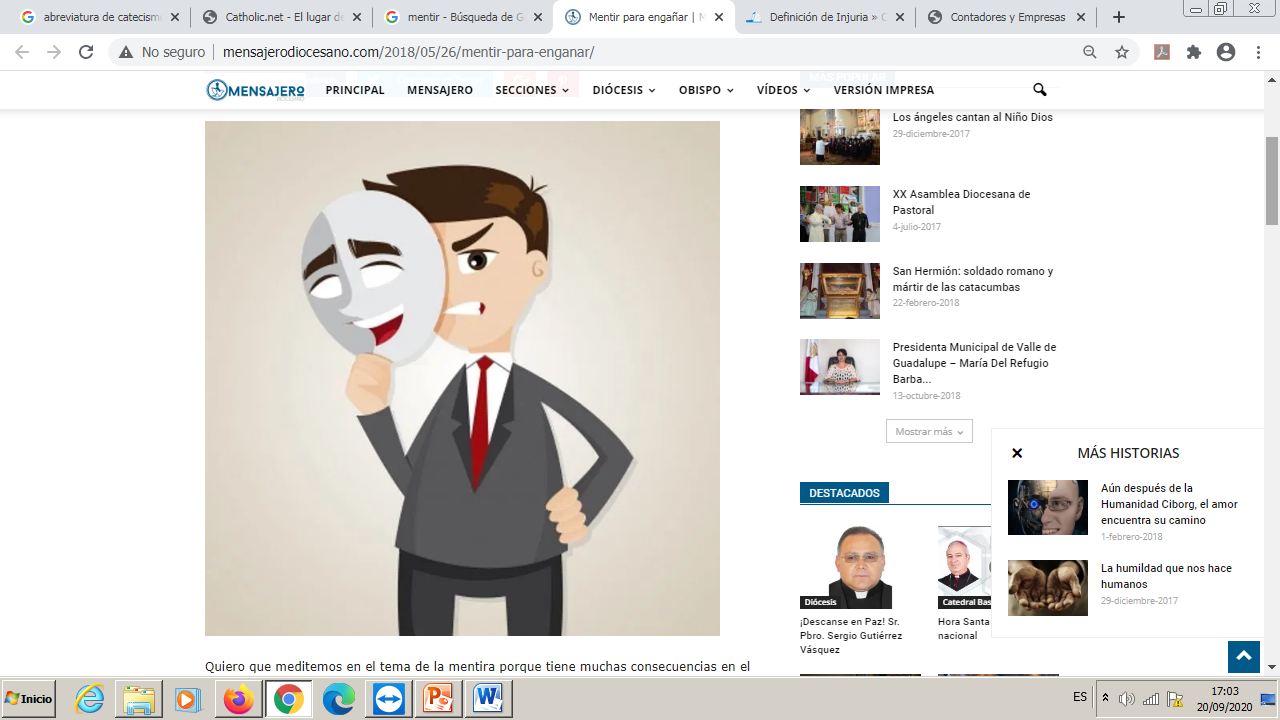 NO DARÁS FALSO TESTIMONIO NI MENTIRAS

 Efectos de una Mentira

Basta que descubramos que una persona nos 
ha mentido una sola vez, para que no podamos 
seguir confiando en ella.

El mentiroso se ve  atado con sus mentiras. Para tapar las mentiras acude a otras y a otras. Se transforma en esclavo de sus falsedades.

La mentira es la mayor expresión de cobardía. Los valientes siempre dicen la verdad y no tienen miedo a nada por que no tienen nada que ocultar.
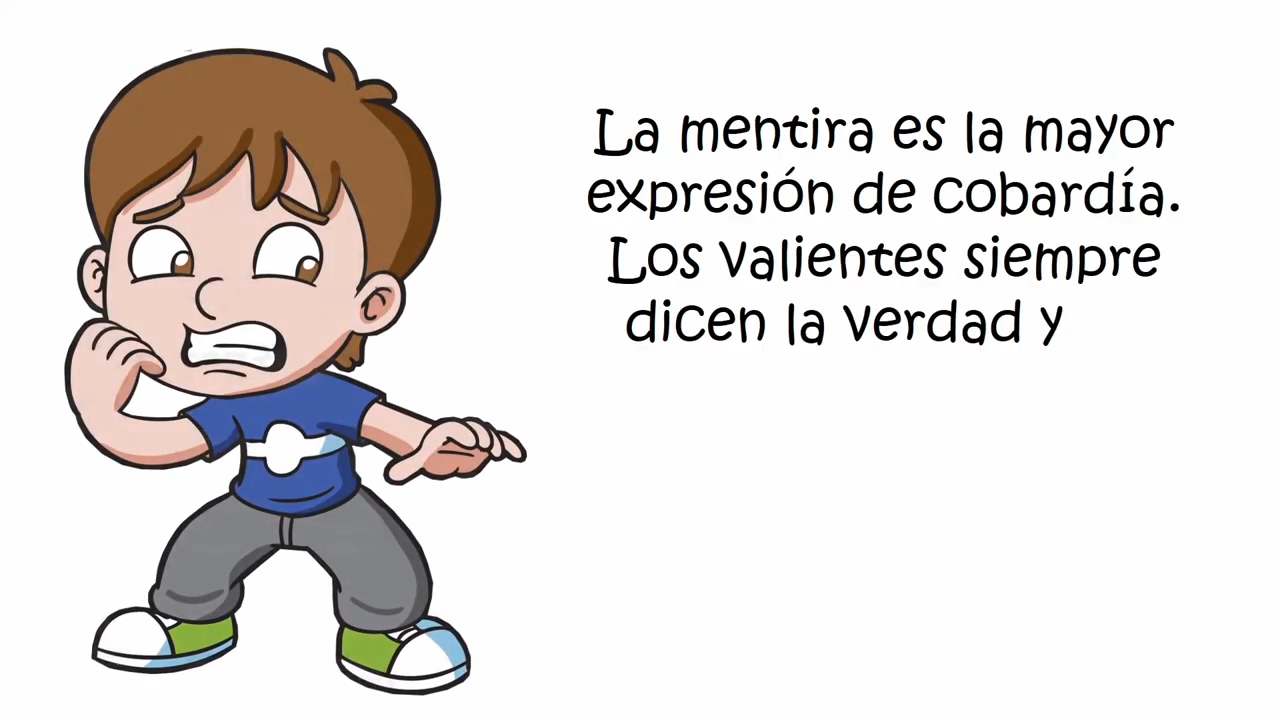 NO DARÁS FALSO TESTIMONIO NI MENTIRAS

Tipos de mentira:

La adulación: Consiste en engañar a algunas personas, haciéndolas alabanzas o  elogios (falsos o 
    verdaderos) con el fin de sacar provecho.
    (Mt 22,15-18)

La hipocresía: Que es aparentar virtudes o 
    piedad con el fin de engañar.
    (Mt 23,1-33)

El falso testimonio: Afirmar algo falso para 
    hacer daño al prójimo. (Mt 26,57-66); 
    (Lc 23,2)
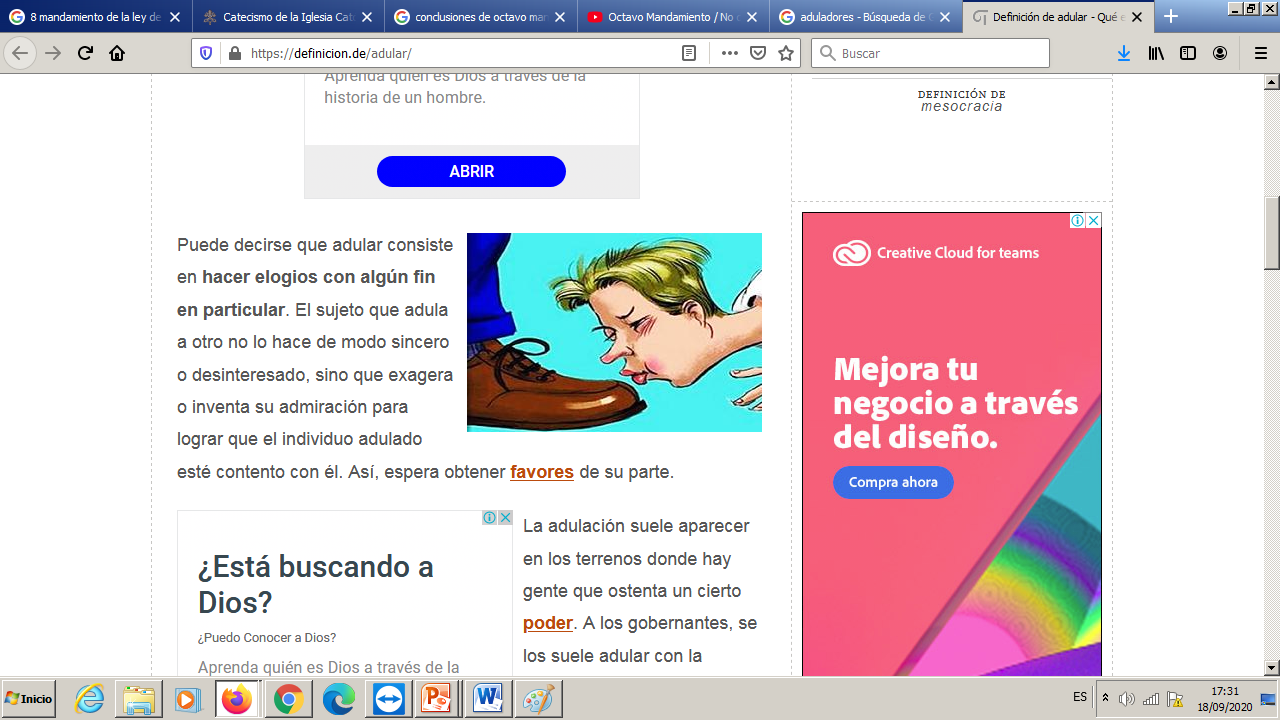 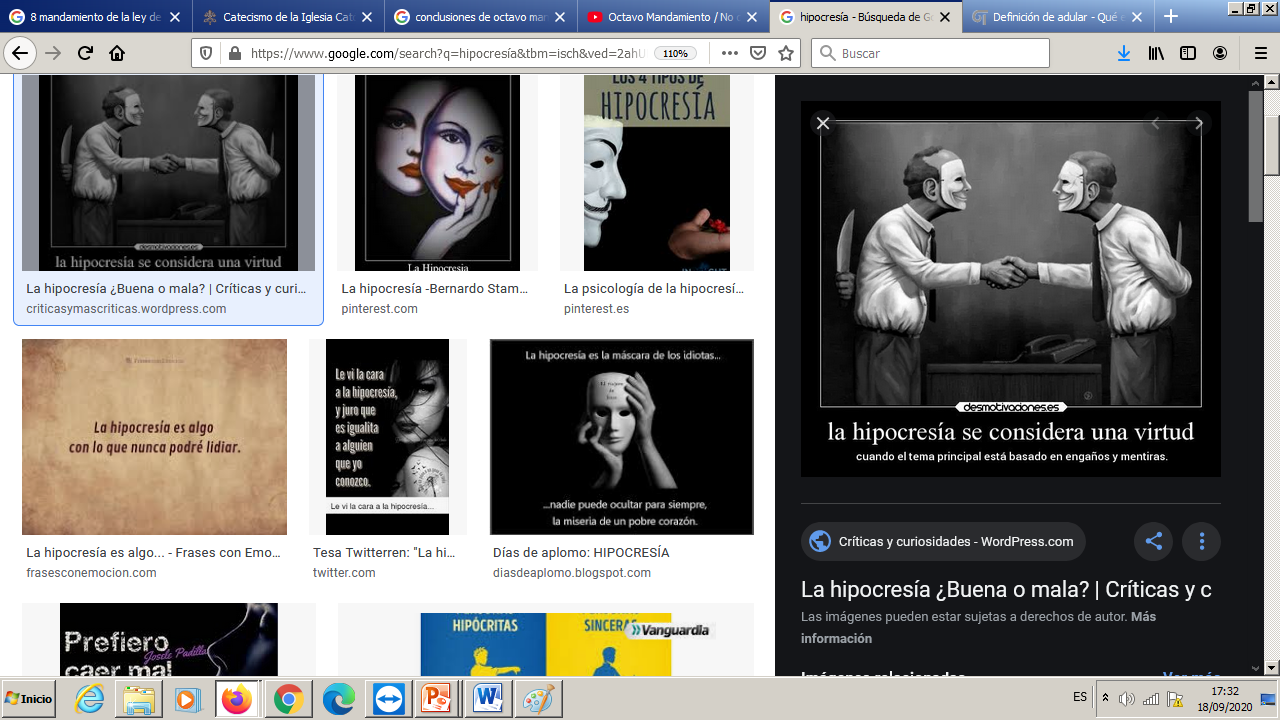 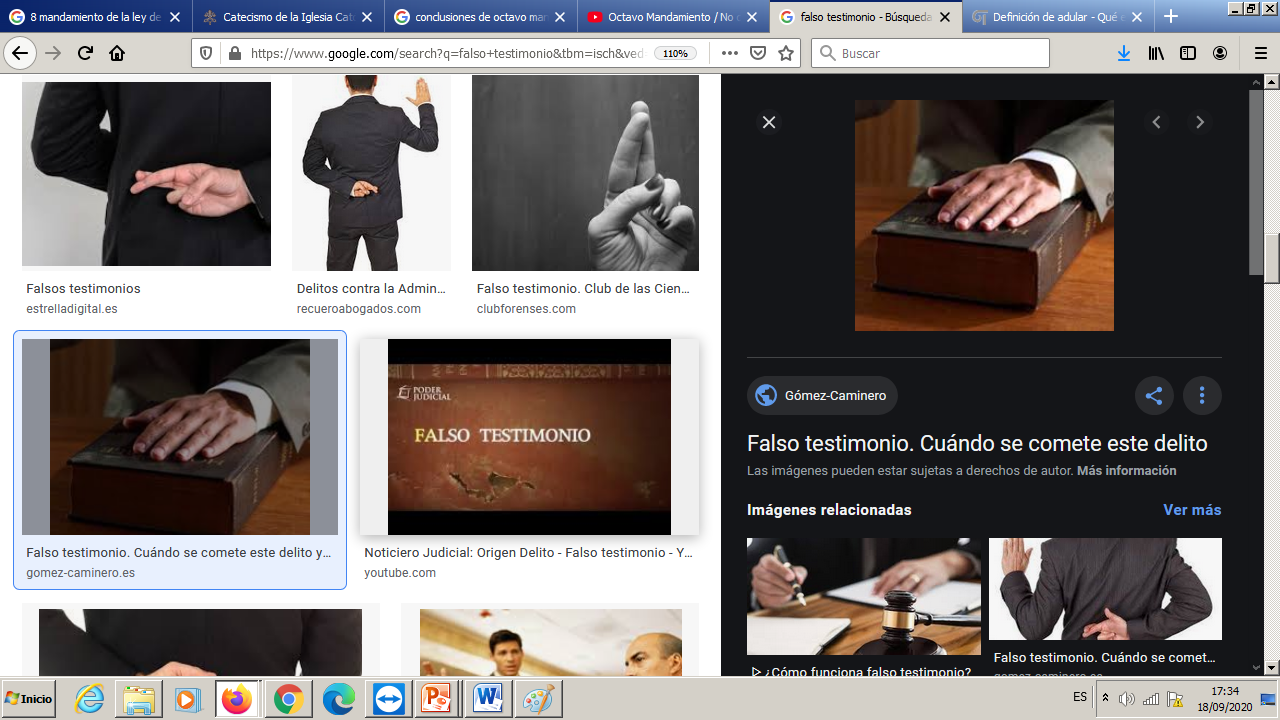 NO DARÁS FALSO TESTIMONIO NI MENTIRAS

Conclusión:

El que falta contra el octavo mandamiento peca gravemente, si el daño que se produce es grave.

En el octavo mandamiento hay la obligación de reparar, el daño causado. Si he dañado la buena fama del prójimo, tenemos la obligación de reponerle su buena fama y pedir perdón.

Debemos amar la verdad, por que Dios es verdad y Él nos enseño que la verdad nos hace libres y nos santifica.

El cristiano no debe “avergonzarse de dar testimonio del Señor” en obras y palabras (2 Tm 1,8).
NO DARÁS FALSO TESTIMONIO NI MENTIRAS

Preguntas:

¿ Estamos cumpliendo con el octavo mandamiento?

¿Qué prohíbe el octavo mandamiento de la Ley de Dios?

¿Qué obligación tiene el que difama o calumnia al prójimo?

¿Que deberían hacer los que trabajan en los medios de comunicaciones social para cumplir con el octavo mandamiento?

¿Qué nos manda el octavo mandamiento de la Ley de Dios?